الوَزْنُ وَالطُّول (2)Weight & Height
Dr. Ehab Atta
1
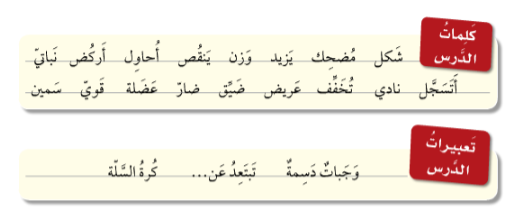 2
3
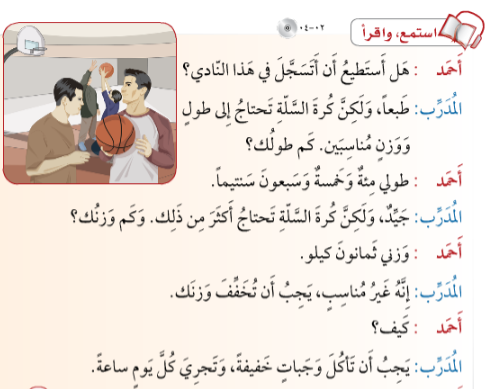 4
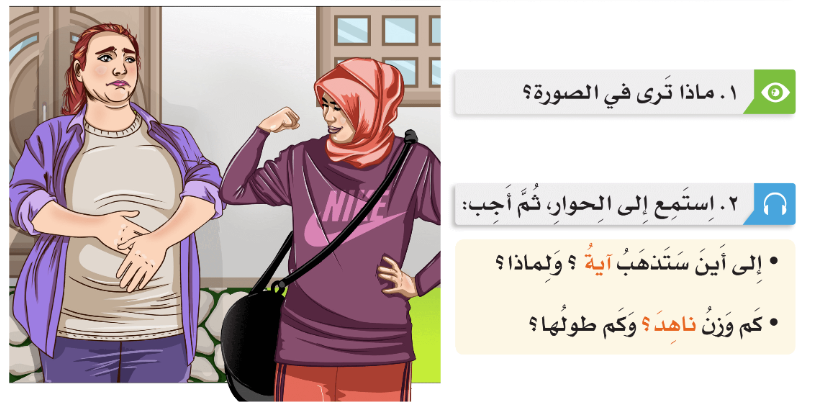 5
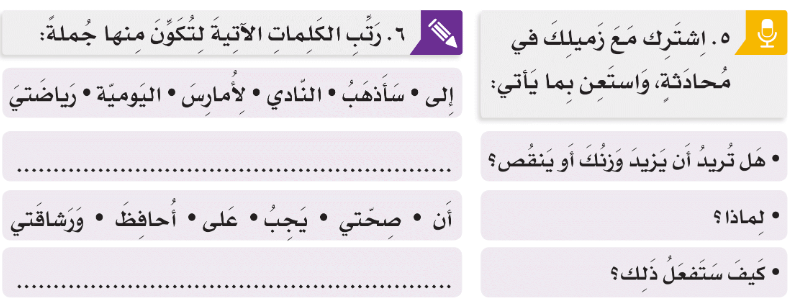 6
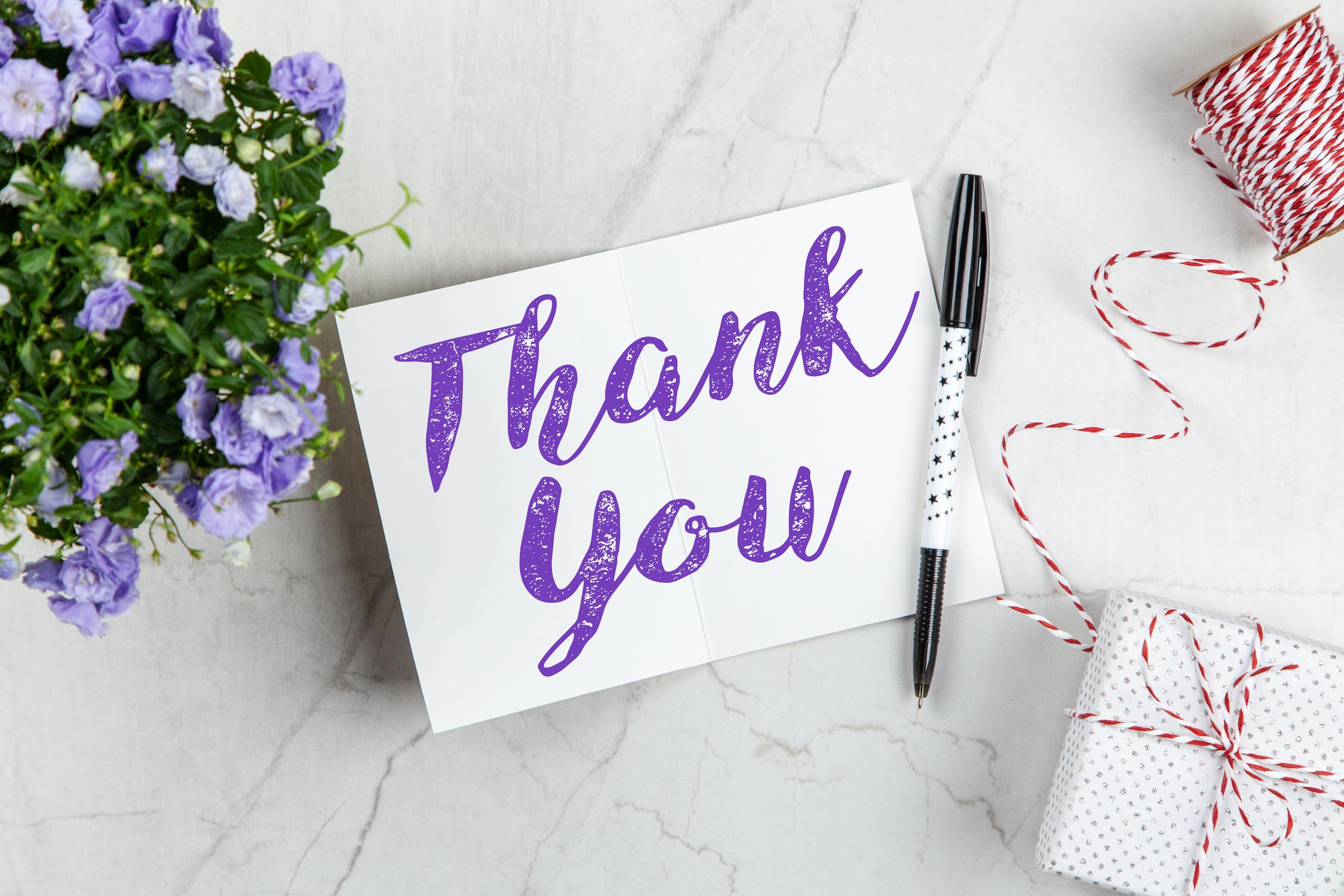 7